Visitation of
Sr. Marife Mendoza and Sr. Madeleine Ngoy
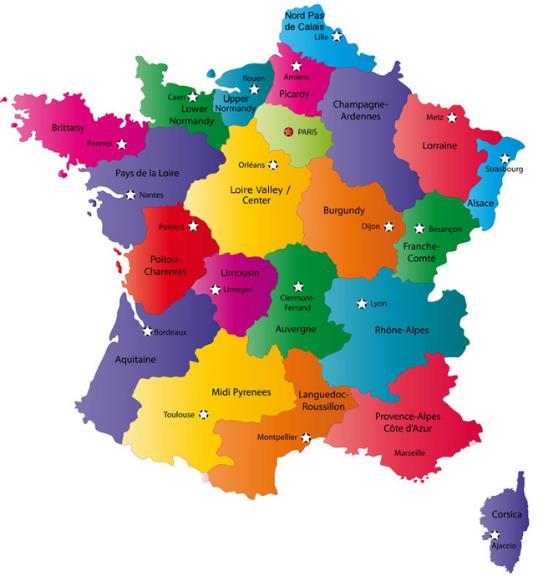 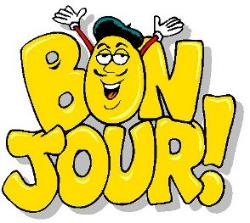 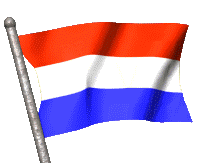 to France
May 13 until June 5
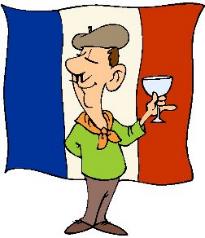 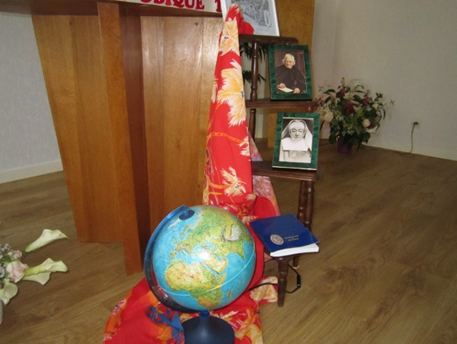 Clamart
La chapelle bien décorée 
pour la prière d’ouverture 
de la visite canonique 
de Sr Marife, Supérieure Générale
e la Conciliare Générale 
Sr Madeleine
The chapel beautifully 
decorated for the 
Canonical visit 
of Sr. Marife, 
and Sr. Madeleine
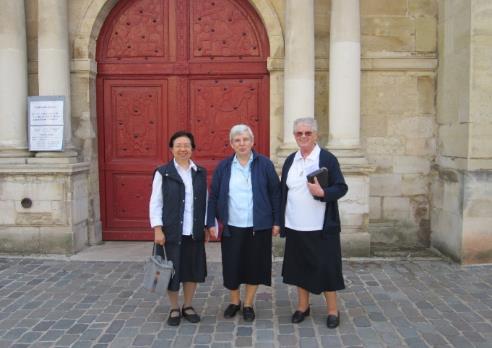 Sr Françoise fait visiter à Sr Marife l’Eglise paroissiale

Sr. Françoise shows Sr. Marife the Parish Church
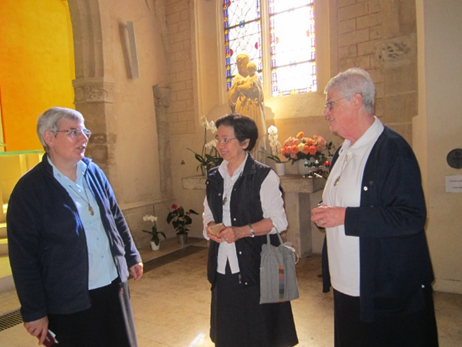 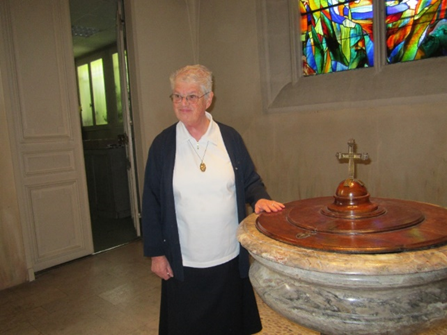 Sr Françoise devant le bain baptismal

Sr Françoise in front of the baptismal font
Père David Roure, Curé de la Paroisse Sts Pierre et Paul 
et ses paroissiens sont venues dire la bienvenu 
à Sr Marife et à Sr Madeleine
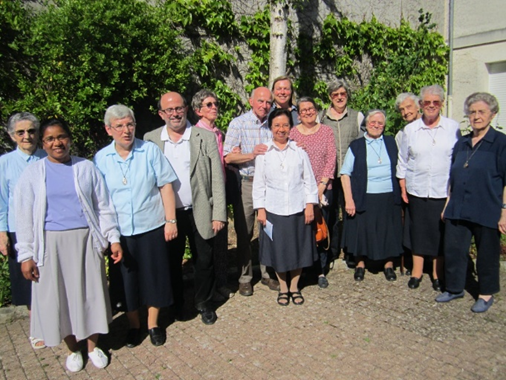 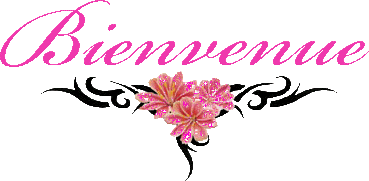 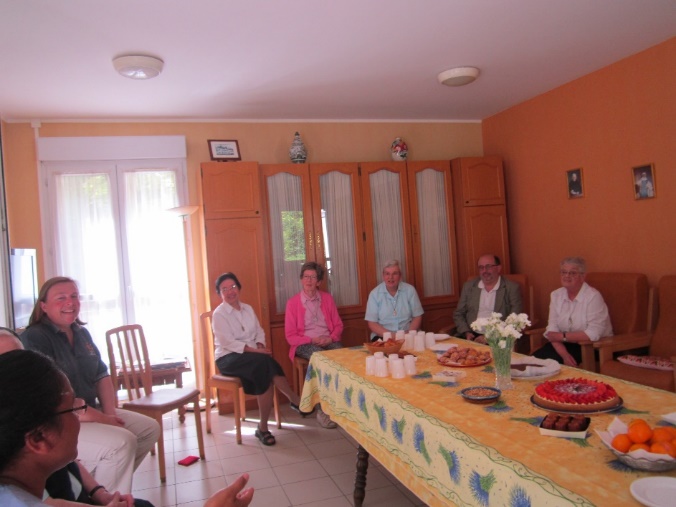 Fr. David Roure, Parish Priest of St. Peter and Paul’s and his parishoners came to welcome Srs. Marife and Madeleine
Groupe Fraternité et Esperance
                       Group Brotherhood and Hope
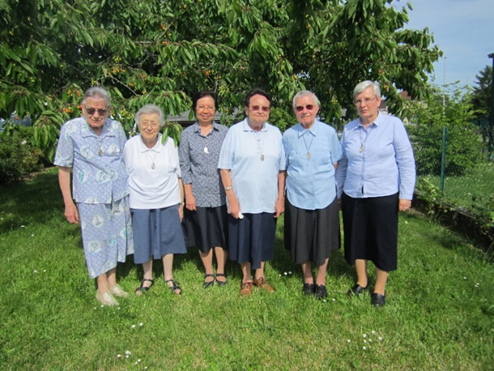 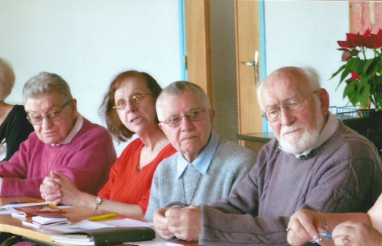 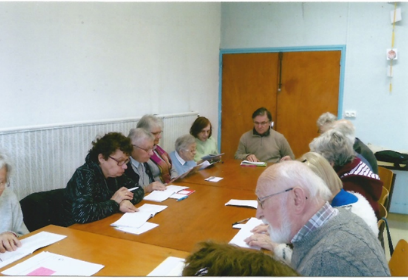 Sr Marife et Sr Raymonde avec la communauté

Srs. Marife and Raymonde with the community
Nos sœurs lisent, réfléchissent et partagent  
avec les Laïcs   Parole de Dieu « Groupe Biblique 

Our Sisters sharing with Lay people in a Bible group reflecting and sharing the Word of God
AuxerRe
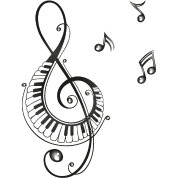 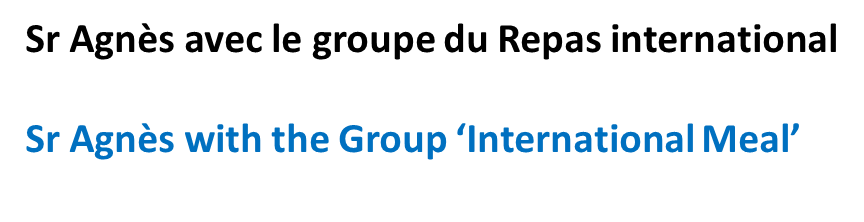 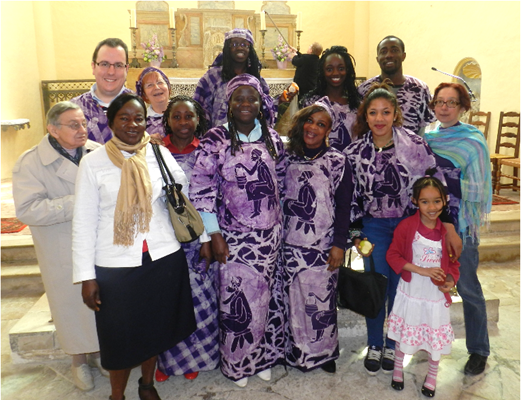 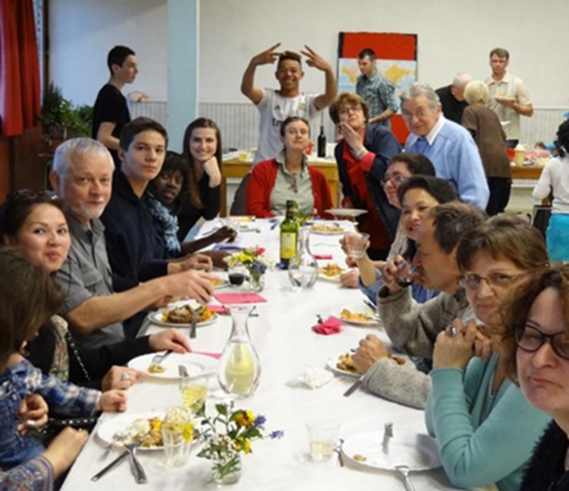 Sr Agnès avec la chorale internationale « Iguewa »

Sr. Agnès with the international choir « Iguewa »
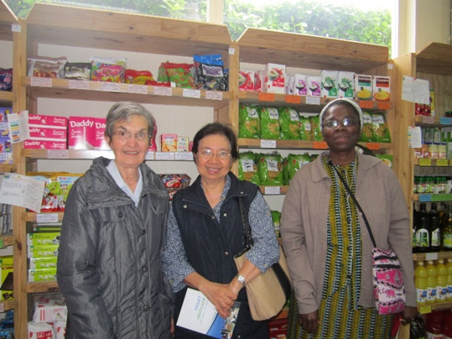 appoigny
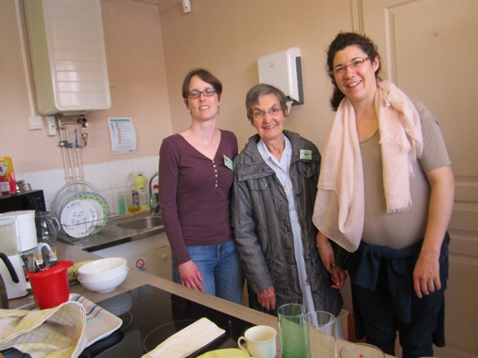 Sr M. Noëlle nous fait visiter l’Epicerie Solidaire où elle travaille comme bénévole pour les personnes en difficulté

 The Solidarity Grocery Shop  for people in need, where Sr M. Noëlle works
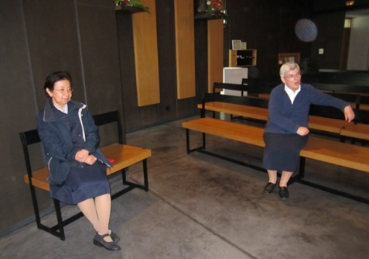 Crepy
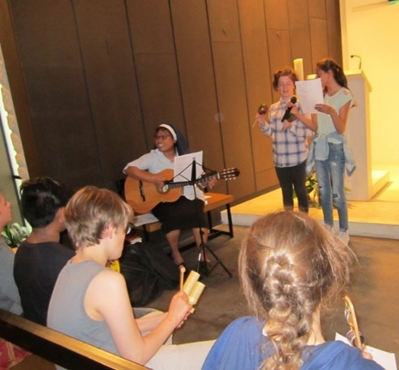 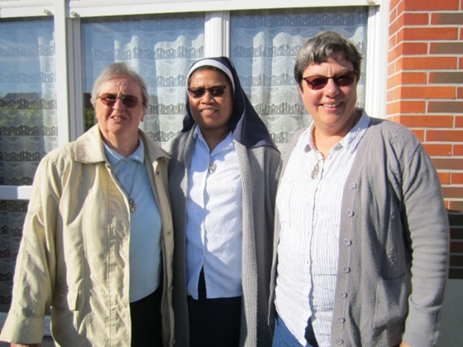 Communauté de Crépy :
Sr M. Thérèse, 
Sr M. Christine,
Sr Mariteiti
Mariteiti et les enfants de la catéchèses pour 
accueillir Sr Marife

Mariteiti and the children of the catechesis group 
Welcoming Sr. Marife
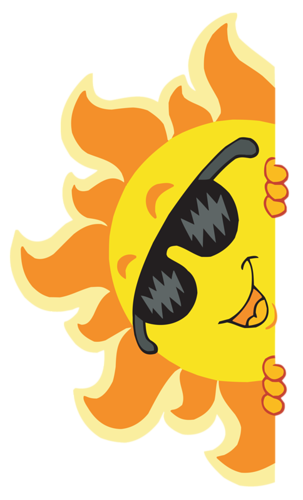 compiegne
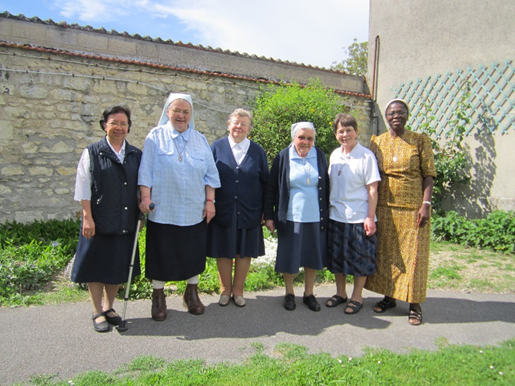 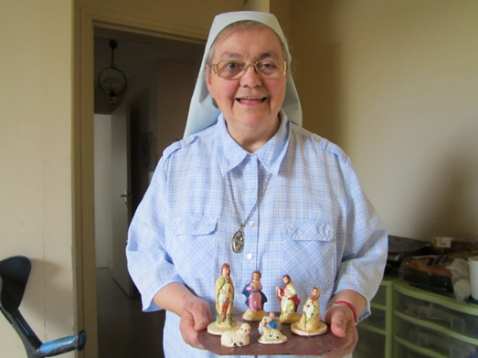